RIPRODUZIONE RISERVATA
CORSO DI 
COMUNICAZIONE
12 gennaio – 2 febbraio 2021
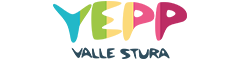 Lezione 2
RIPRODUZIONE RISERVATA
Cosa abbiamo imparato
Non si può non comunicare
DOVE ?
Orientarsi verso l’interlocutore
Pianificare > SOSTAC
A CHI ?
Essere specifici
RIPRODUZIONE RISERVATA
GLI INGREDIENTI DI UNA BUONA COMUNICAZIONE
CONOSCI TE STESSO
CONOSCI IL TUO INTERLOCUTORE
CONOSCI IL TUO OBIETTIVO
CONOSCI IL TUO BUSINESS
FATTORI DINAMICI
RIPRODUZIONE RISERVATA
CUSTOMER JOURNEY
touchpoints digitali
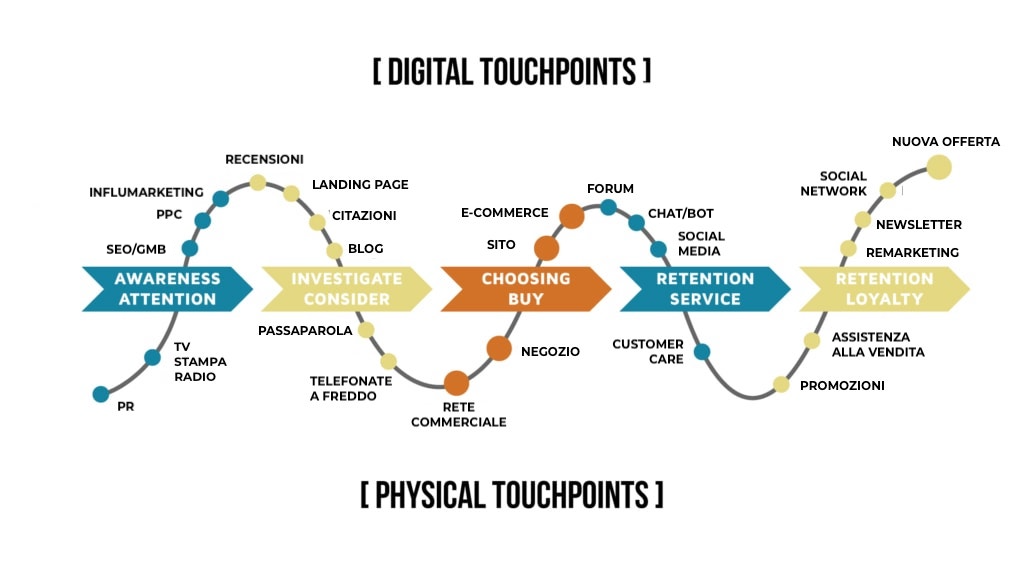 A CHI ?
touchpoints  fisici
S O S T A C
RIPRODUZIONE RISERVATA
STRUMENTI
OWNED MEDIA (pagine, profili, sito…)

PAID MEDIA (pubblicità, influencers, fiere…)

EARN MEDIA (recensioni, forum, gruppi…)
comunicazione integrata
RIPRODUZIONE RISERVATA
RELAZIONI
Il customer journey non termina quando il cliente ci sceglie
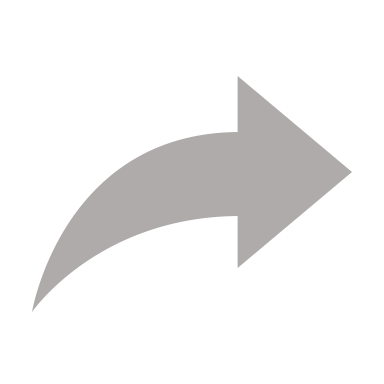 CRM customer relation management 
CEM customer experience management 
CJM customer journey management
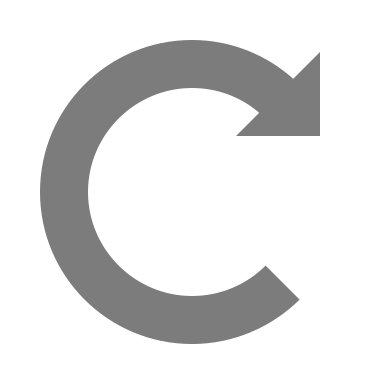 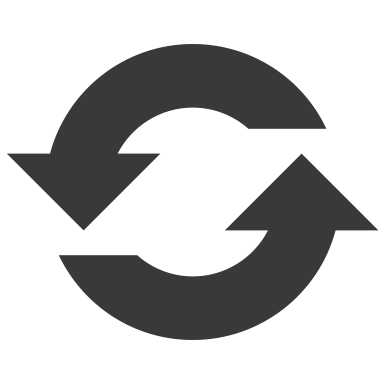 sconosciuto > visitatore > contatto (lead)  > cliente > promotore
INBOUND > da PUSH a PULL
STORYTELLING
RIPRODUZIONE RISERVATA
CONTENUTI
INFORMARE
EDUCARE
INTRATTENERE
INTERAGIRE
RIPRODUZIONE RISERVATA
GRAZIE
denise.borda88@gmail.com
347 7673069